OPORTUNIDADES Y LIMITACIONES DE LA ACCIÓN EJECUTIVA: ¿CUÁNTOS MEXICANOS Y CENTROAMERICANOS PUEDEN BENEFICIARSE?
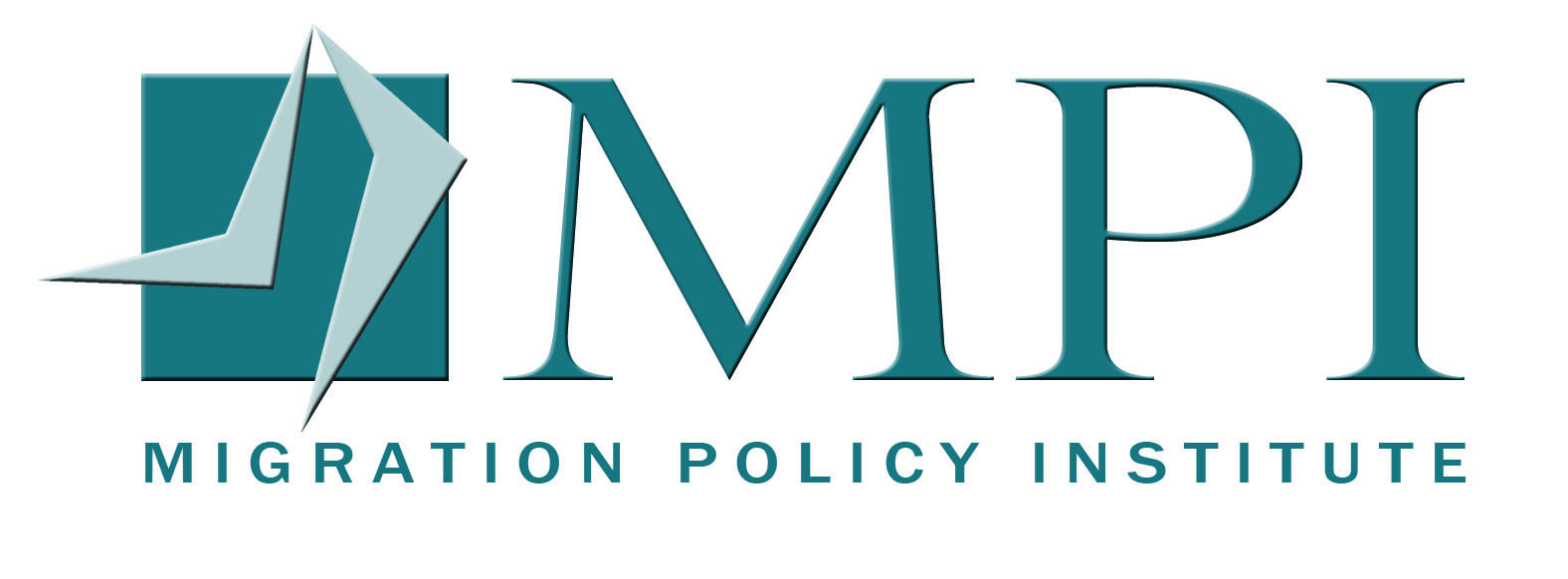 Marc Rosenblum,
Director Adjunto, Política de Inmigración de los Estados Unidos

14 de abril de 2015
© 2015 Migration Policy Institute
De gran importancia para México y los países del triángulo norte de Centroamérica
Porcentajes de la población total de los EEUU de personas nacidas en el extranjero, por país de origen, 2013
Fuente: Cálculos del Migration Policy Institute (MPI) del censo de los EEUU, encuesta titulada “American Community Survey”.
3
© 2015 Migration Policy Institute
De gran importancia para México y los países del triángulo norte de Centroamérica
Porcentajes de población no autorizada en los Estados Unidos, por país de origen, 2013
Fuente: Análisis del MPI de los datos de SIPP para 2008 y de ACP para 2009-2013 de Van Hook, Bachmeier y Hammar.
4
© 2015 Migration Policy Institute
De gran importancia para México y los países del triángulo norte de Centroamérica
Porcentajes de poblaciones que cumplen los requisitos para optar a DACA, por país de origen, 2013
Fuente: Análisis del MPI de los datos de SIPP para 2008 y de ACS para 2009-2013 de Van Hook, Bachmeier y Hammar.
5
© 2015 Migration Policy Institute
De gran importancia para México y los países del triángulo norte de Centroamérica
Porcentajes de poblaciones que cumplen los requisitos para optar a DAPA, por país de origen, 2013
Fuente: Análisis del MPI de los datos de SIPP para 2008 y de ACS para 2009-2013 de Van Hook, Bachmeier y Hammar.
6
© 2015 Migration Policy Institute
Estimación de poblaciones que cumplen los requisitos para optar a DAPA/DACA, por país de origen, 2013
6
2
© 2015 Migration Policy Institute
Ciudadanos mexicanos que cumplen los requisitos para optar a DAPA/DACA: 2013
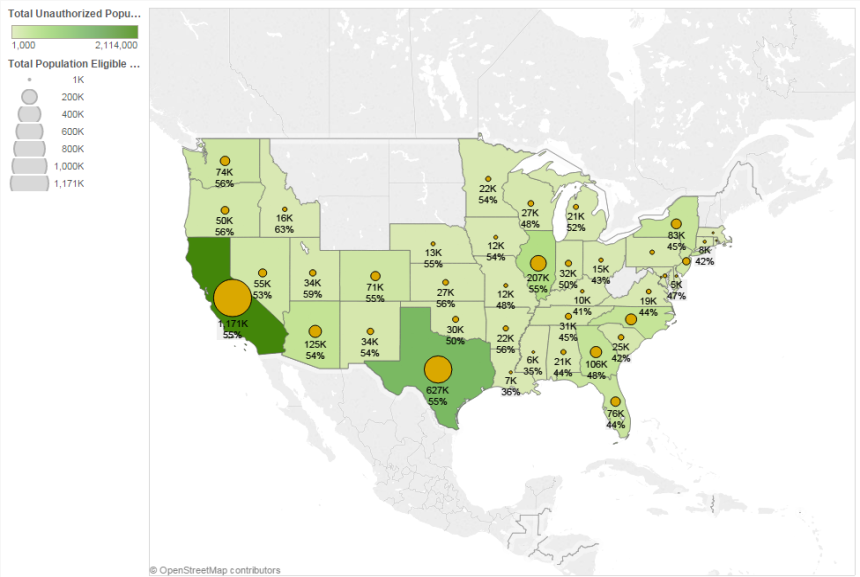 Fuente: Análisis del MPI de los datos de SIPP para 2008 y de ACS para 2009-2013 de Van Hook, Bachmeier y Hammar.
7
© 2015 Migration Policy Institute
Ciudadanos mexicanos que cumplen los requisitos para optar a DAPA/DACA: 2013
8
© 2015 Migration Policy Institute
Ciudadanos mexicanos que cumplen los requisitos para optar a DAPA/DACA: 2013
9
© 2015 Migration Policy Institute
Ciudadanos salvadoreños que cumplen los requisitos para optar a DAPA/DACA: 2013
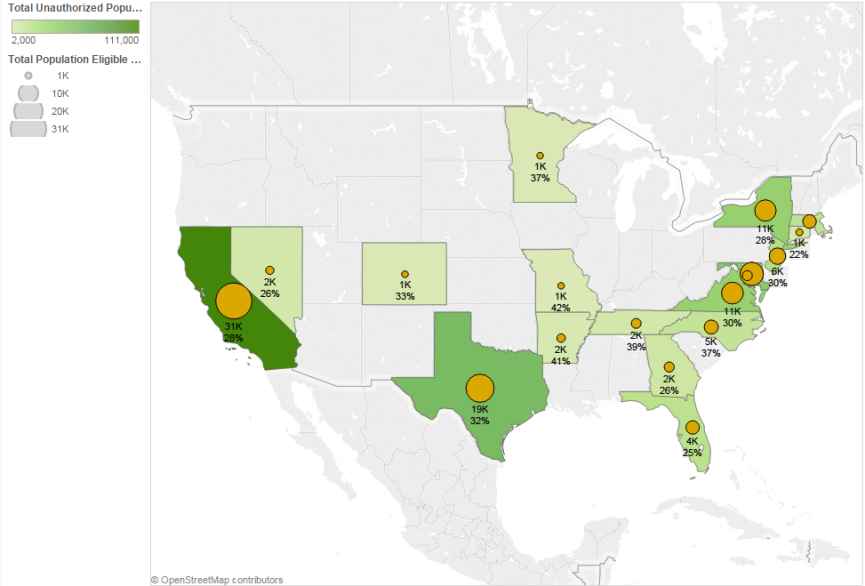 Fuente: Análisis del MPI de los datos de SIPP para 2008 y de ACS para 2009-2013 de Van Hook, Bachmeier y Hammar.
10
© 2015 Migration Policy Institute
Ciudadanos salvadoreños que cumplen los requisitos para optar a DAPA/DACA: 2013
11
© 2015 Migration Policy Institute
Ciudadanos salvadoreños que cumplen los requisitos para optar a DAPA/DACA: 2013
12
© 2015 Migration Policy Institute
Ciudadanos guatemaltecos que cumplen los requisitos para optar a DAPA/DACA: 2013
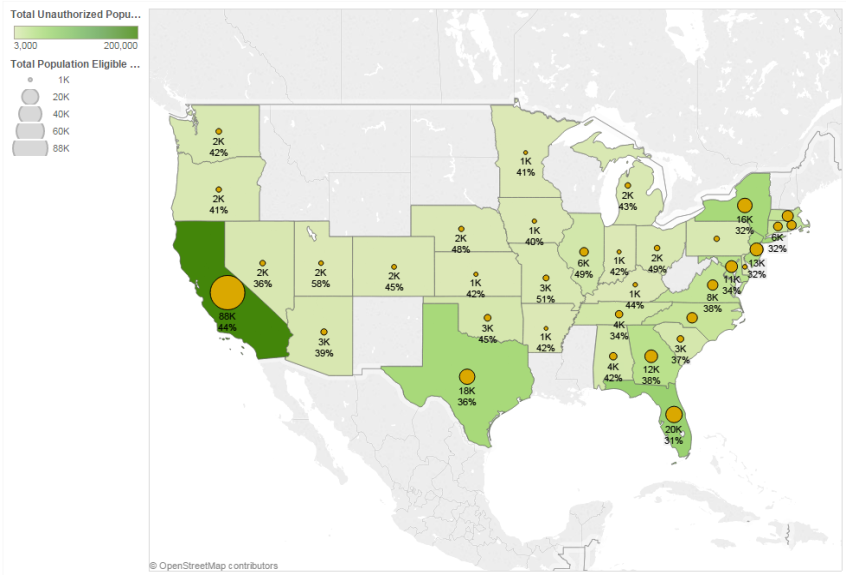 Fuente: Análisis del MPI de los datos de SIPP para 2008 y de ACS para 2009-2013 de Van Hook, Bachmeier y Hammar.
13
© 2015 Migration Policy Institute
Ciudadanos guatemaltecos que cumplen los requisitos para optar a DAPA/DACA: 2013
14
© 2015 Migration Policy Institute
Ciudadanos guatemaltecos que cumplen los requisitos para optar a DAPA/DACA: 2013
15
© 2015 Migration Policy Institute
Ciudadanos hondureños que cumplen los requisitos para optar a DAPA/DACA: 2013
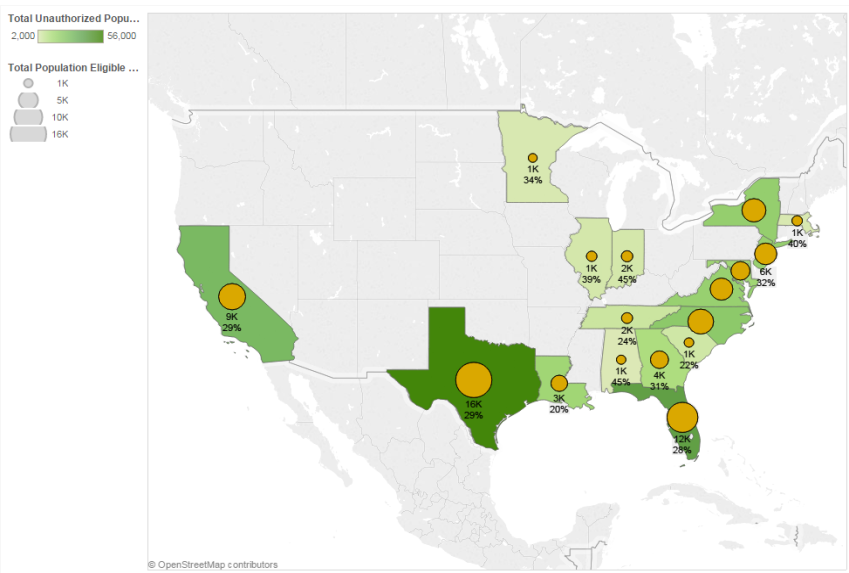 Fuente: Análisis del MPI de los datos de SIPP para 2008 y de ACS para 2009-2013 de Van Hook, Bachmeier y Hammar.
16
© 2015 Migration Policy Institute
Ciudadanos hondureños que cumplen los requisitos para optar a DAPA/DACA: 2013
17
© 2015 Migration Policy Institute
Ciudadanos hondureños que cumplen los requisitos para optar a DAPA/DACA: 2013
18
© 2015 Migration Policy Institute
De gran importancia para México y los países del triángulo norte de Centroamérica
Porcentaje de todas las deportaciones formales desde los Estados Unidos, por país de origen 2003-2013
Fuente: Marc R. Rosenblum y Kristen McCabe, Deportation and Discretion: Reviewing the Record and Options for Change. Washington, DC: Migration Policy Institute, 2014.
19
© 2015 Migration Policy Institute
De gran importancia para México y los países del triángulo norte de Centroamérica
Porcentajes de remociones internas desde el interior de los EEUU, por país de origen, 2003-2013
Fuente: Marc R. Rosenblum y Kristen McCabe, Deportation and Discretion: Reviewing the Record and Options for Change. Washington, DC: Migration Policy Institute, 2014.
20
© 2015 Migration Policy Institute
Para obtener más información:
Marc Rosenblum
mrosenblum@migrationpolicy.org
T: (202) 266-1919F: (202) 266-1940
www.migrationpolicy.org
21
© 2014 Migration Policy Institute